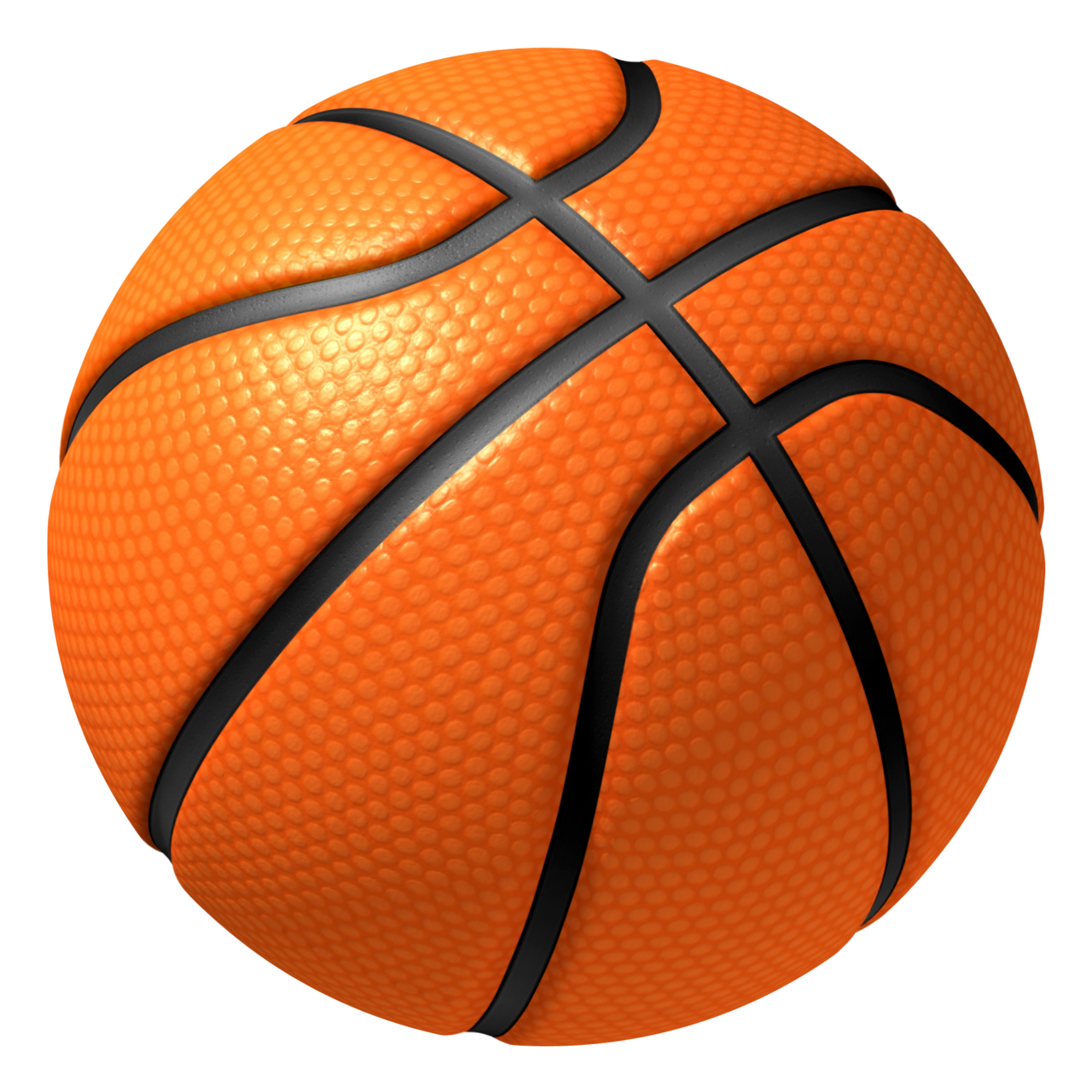 2024-2025Girls’ Basketball Try-Out InformationCypress Creek Middle School Coyotes6th-8th Grade
Other Important Information:
The Following items must be completed before trying out for the team:
Try-outs are FREE! Once a player is selected for the team, a fee of $60 will be collected. If it is the second sport played this school year, the fee is $40. 
Potential players must attend all try-out dates, give their best effort, and expect the best!
Proper attire includes shorts, t-shirt, and athletic shoes.
All paperwork is due by Friday, October 18th, 2024.
Mandatory try-outs will take place from Monday 10/21/24 – Wednesday 10/23/24. Try-outs will be from 2:30-5:00. Transportation must be available by 5:00! 
Practice and game schedules will be distributed after teams are selected.
All paperwork must be uploaded to athleticclearance.com:
EL2 w/Doctors Signature and Date
NFHS Concussion in Sports
NFHS Heat Illness
NFHS Sudden Cardiac Arrest
Have a 2.0+ GPA for 2nd semester 2023-2024.
Good classroom behavior and discipline record. 
Paperwork is available online on the school website under the Athletics tab.